五	分数的意义
分 饼
WWW.PPT818.COM
学习目标
1.结合具体情境，经历假分数与带分数的产生过程，理解真分数、假分数和带分数的意义。
2.能正确读写假分数、带分数，了解真分数、假分数和1的关系。
重点
理解真分数、假分数和带分数的意义，能正确读写假分数、带分数。
难点
了解真分数、假分数和1的关系。
回顾复习
1.填空。
（1）在下面的括号里填上“>”“<”或“=”。
（        ）
>
（        ）
>
（        ）
>
（2）    是(        )个       ，2个       是(　　)。
3
例题解读
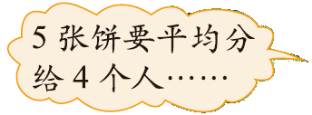 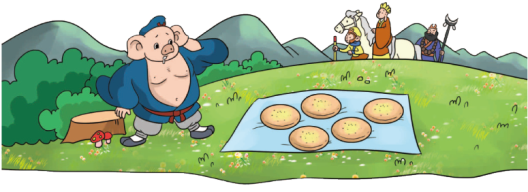 每人分到多少张饼？与同伴交流你的想法。
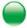 先分4张饼，每人一张；再分剩下的1张，每人……
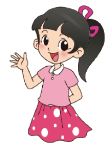 绿色圃中小学教育网http://www.lspjy.com
是带分数，读作：一又四分之一。
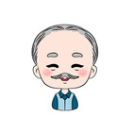 1
1
4
淘气遇到了麻烦，你能帮助他解决吗？
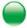 我一张一张分，从图上看每人怎么分到了      ？
绿色圃中小学教育网http://www.lspjy.com
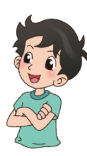 5张饼平均分给4个人，每人至少分到1张……
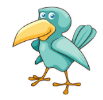 5个     相加是     。
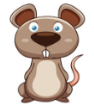 认一认，说一说。
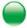 像                       …这样的分数是真分数。
像                       …这样的分数是假分数。
你能举几个真分数、假分数的例子吗？
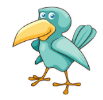 下列分数哪些是真分数，哪些是假分数？将它们填在下面的        里。
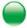 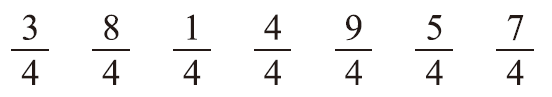 真分数
假分数
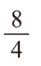 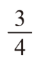 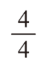 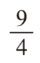 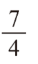 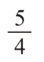 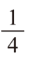 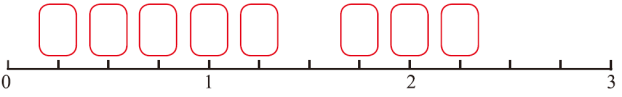 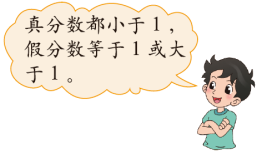 典型例题
【例1】在直线上面的□里填上适当的假分数,在直线下面的□里填上适当的带分数。
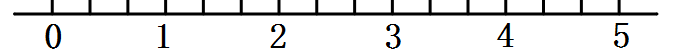 小结
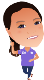 带分数的读写方法
（1）读法：先读整数部分，再读分数部分，中间加一个“又”字。
（2）写法：先写整数部分，再写分数部分。
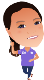 分数与1的大小关系
真分数小于1，假分数大于或等于1。
随堂小测
1.摘桃子,连一连。
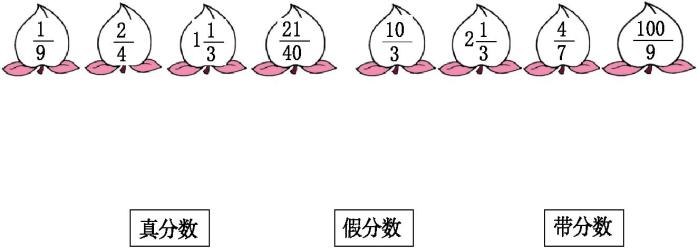 2.我会填。
(1)已知自然数a和b(a和b都不等于0)，当a(　　)b时，     是真分数；当a(　　)b时,      是假分数。
>
≤
(2)分子是7的最大真分数是(　　)，最小假分数是(　　)。
(3)分母是7的最大真分数是(　　)，最小假分数是(　　)。
课后作业
1.从课后习题中选取；
2.完成练习册本课时的习题。